Meeting of the SWAG Network Lung Cancer Clinical Advisory Group
Cellular pathology update
Significant increases in resection workload
Significant increases in resection workload
Impact:
Delay to resection report turn around (2- 4 weeks)
Reports have been not ready for patients in thoracic post op clinics
Increase in number and (?proportion) of frozen section results
MDT workload
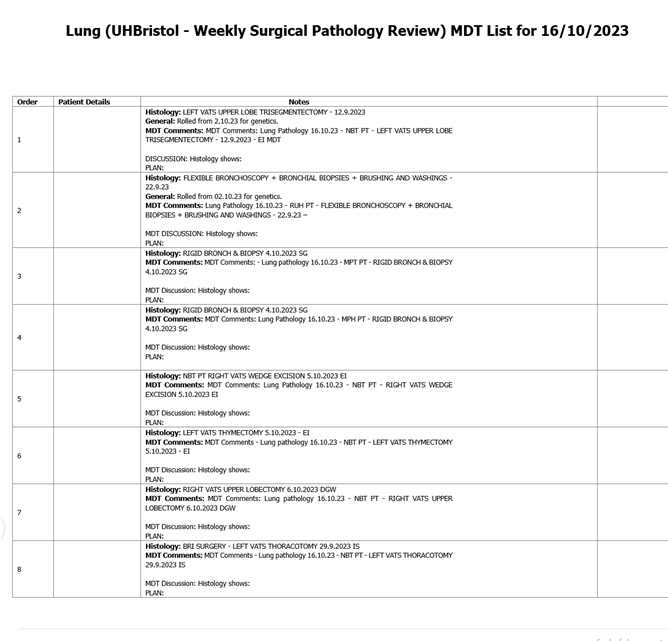 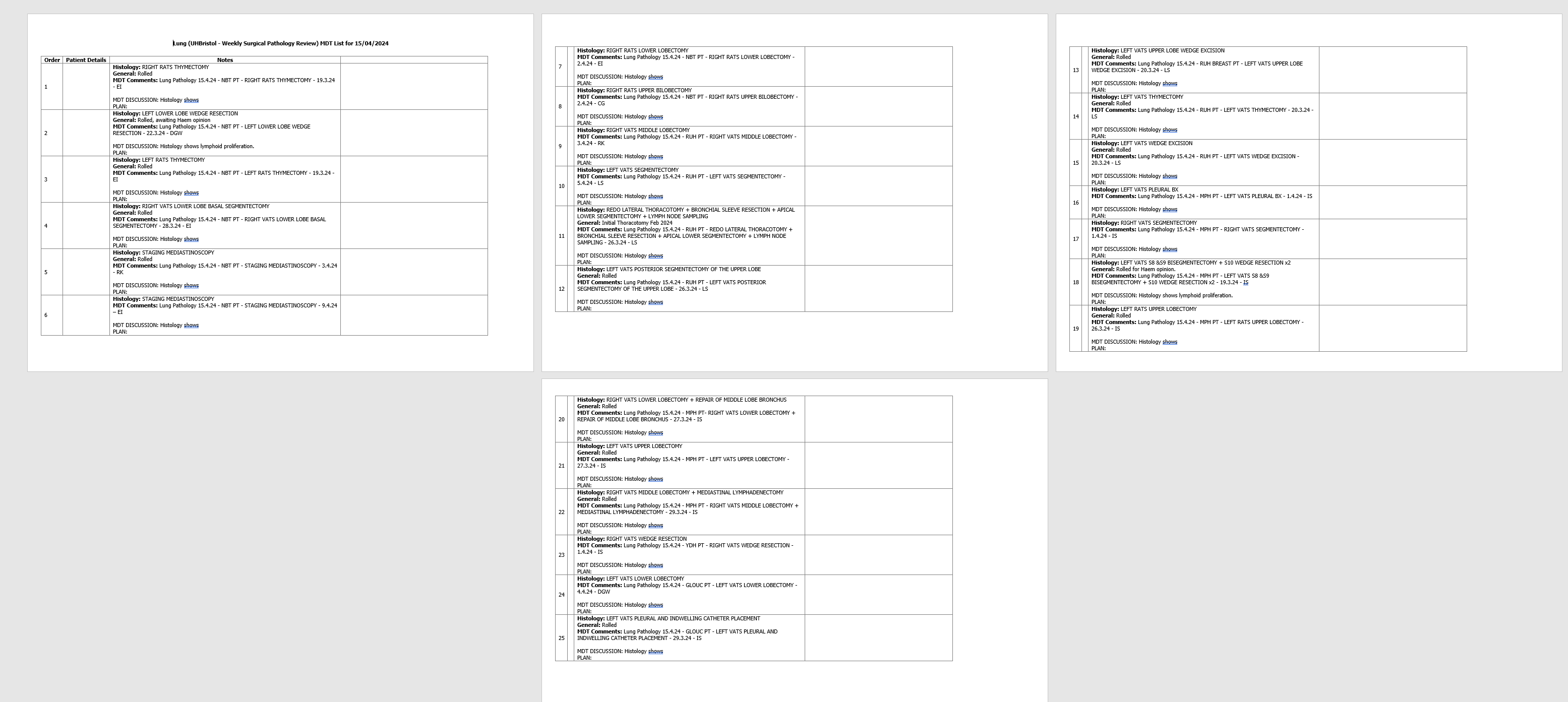 Significant increases in resection workload
Mitigations
Return to pT2a N1 (and above) reflex testing for lung cancer NGS panel and PDL1
Job adverts – 1 in progress, business case for further post pending
Admin support for molecular testing/chasing results
Increases in diagnostic biopsy/EBUS rates?
Projected 70% increase in biopsy rate across the region
Anecdotally this has not yet materialised as a significantly increased workload.